PATOLOGIA CLINICA
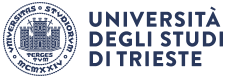 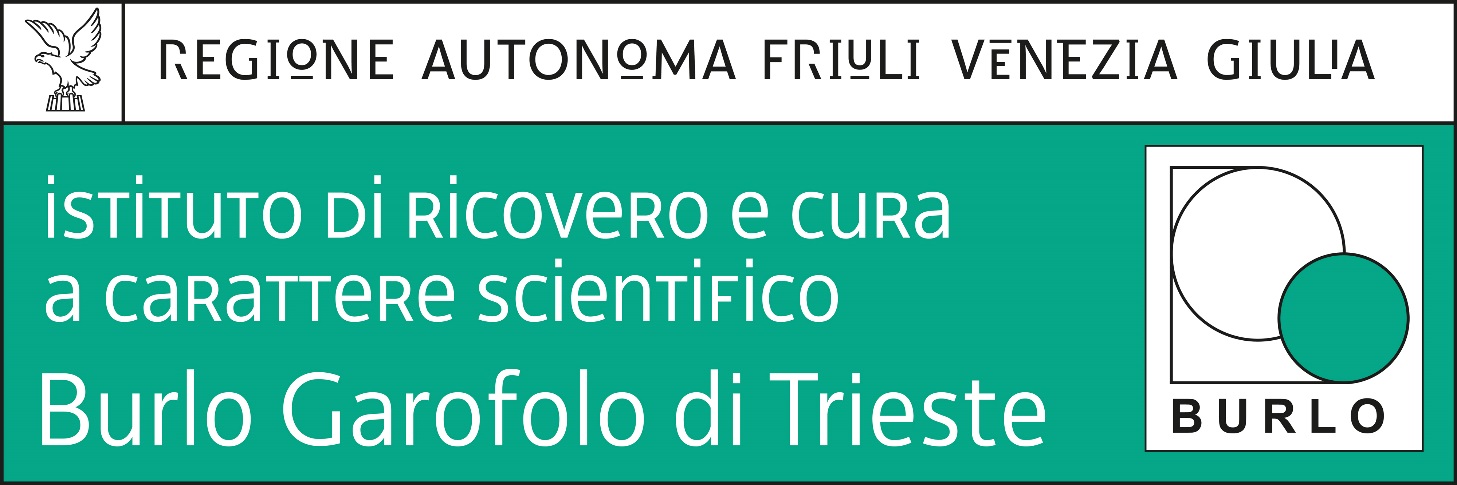 Alberto Tommasini 
alberto.tommasini@burlo.trieste.it
In July 1922, 14-year-old Elizabeth Evans Huges lay near death. 
At slightly under five feet tall (150cm), she weighted only 45 pounds (20.4 kg).

She was emaciated, and her abdomen and pelvic bones were protruding. Her skinwas dry and scaly, her hair was thin, and her muscles were wasted. She felt so weak that she could barely stand up, and walking was difficult.
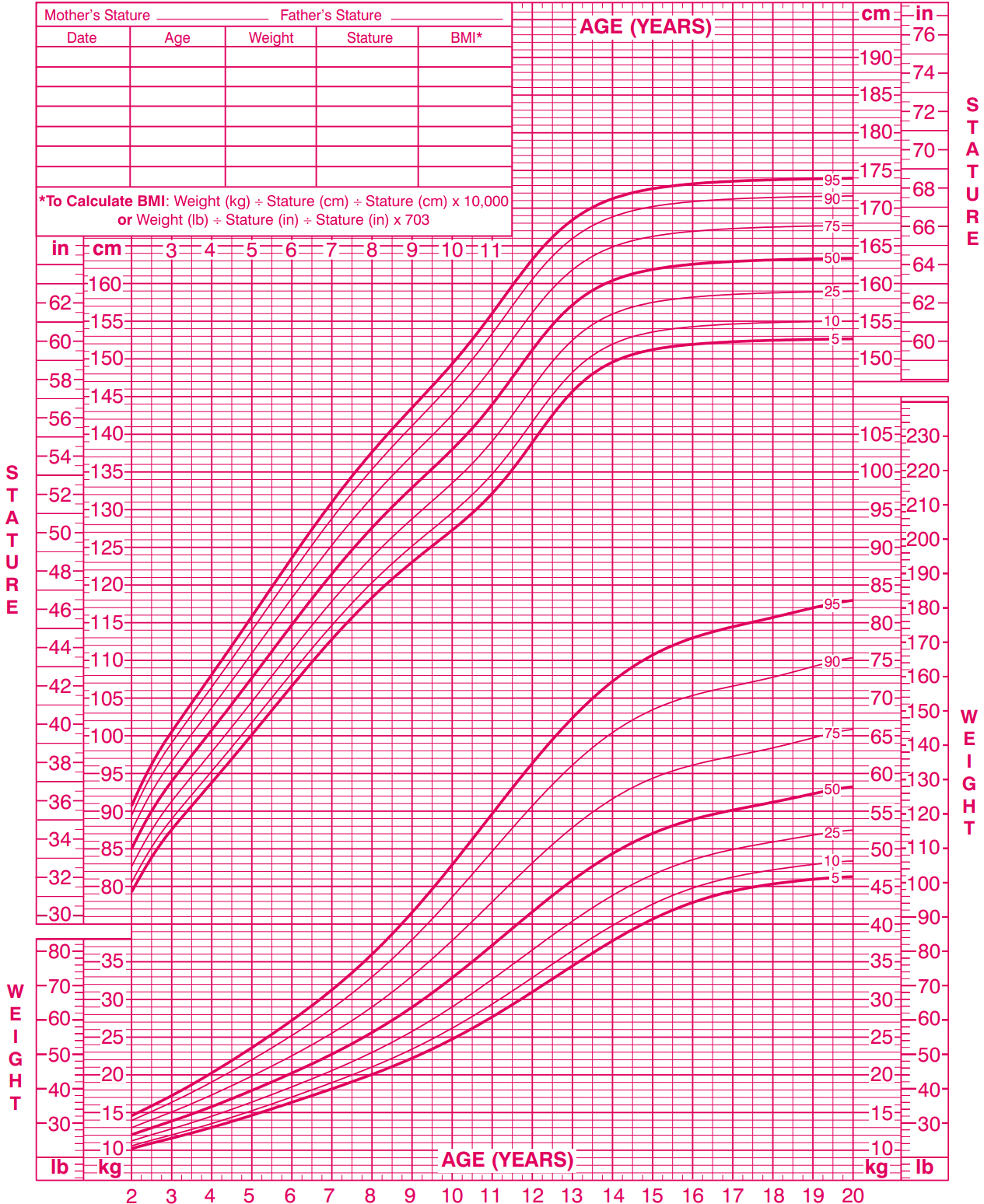 Nel 1918, a 11 anni, a ritorno da una festa si sente profondamente assetata da bere acqua in continuazione. Poi sempre più stanca
Dopo qualche tempo il suo medico sospetta un diabete, una malattia dovuta alla perdita delle capacità di produrre insulina nel pancreas
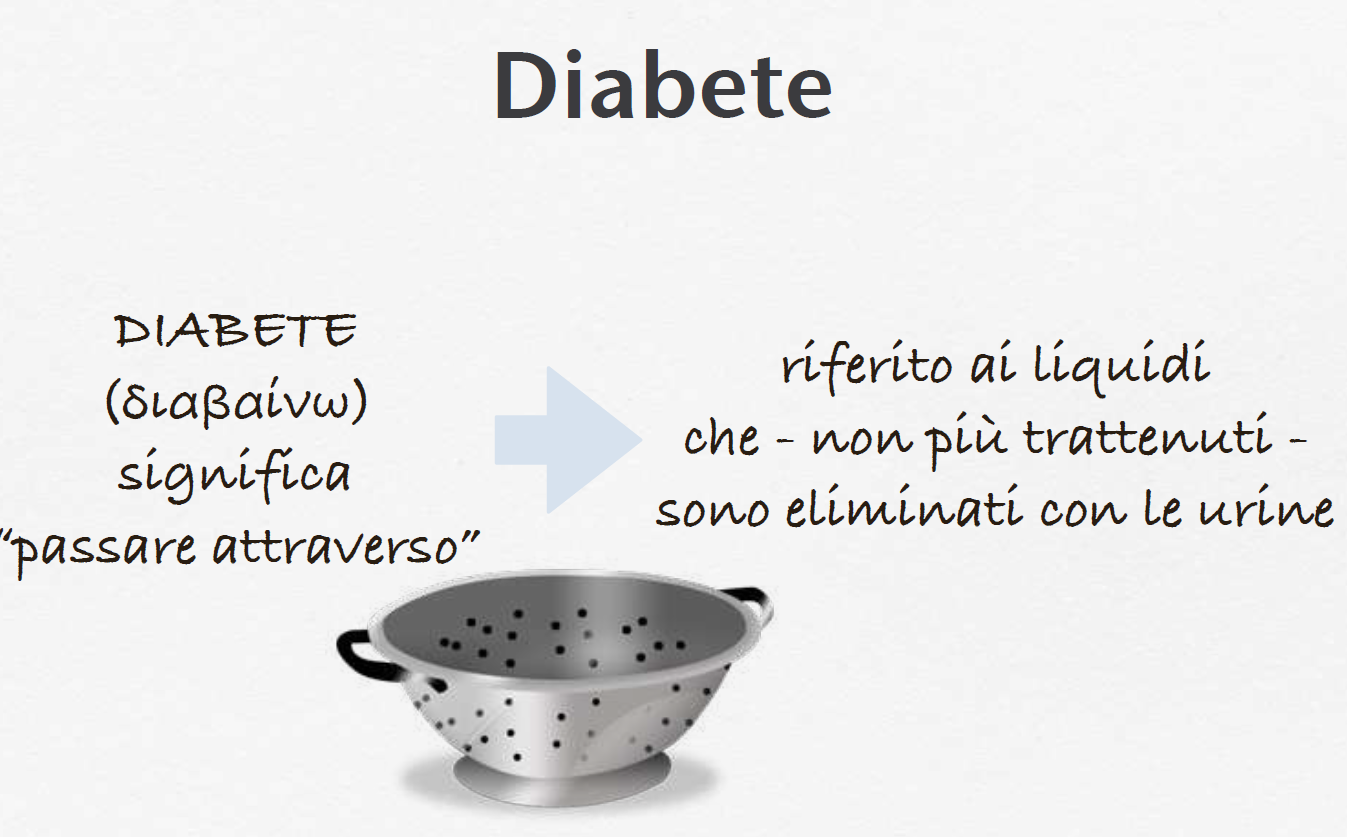 CHE TEST AVRESTE FATTO?


GLICEMIA
EMOGLOBINA GLICATA
GLUCOSIO URINARIO
CURVA DA CARICO GLICEMICO
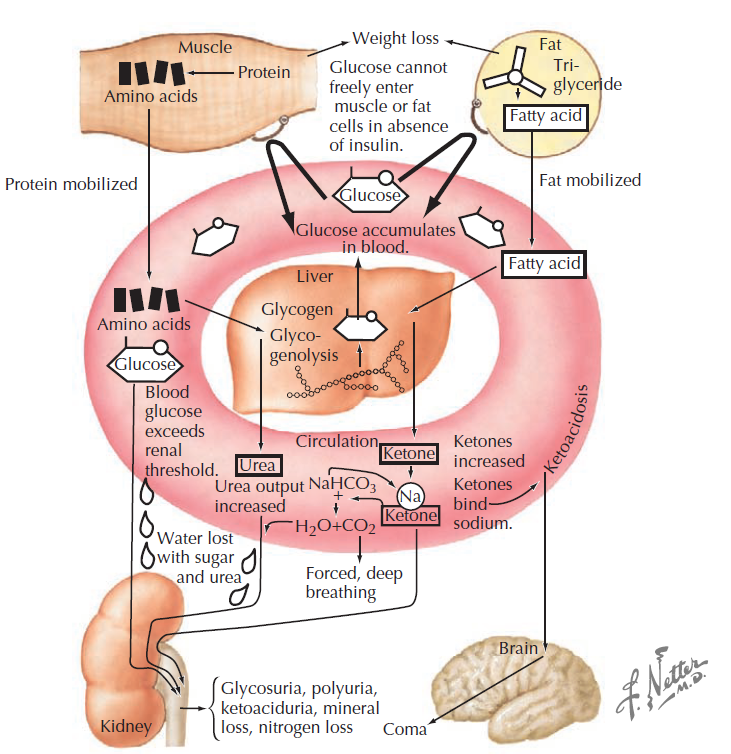 INSULINA REGOLATORE DELL’UTILIZZO DEL GLUCOSIO
Cellule beta del pancreas
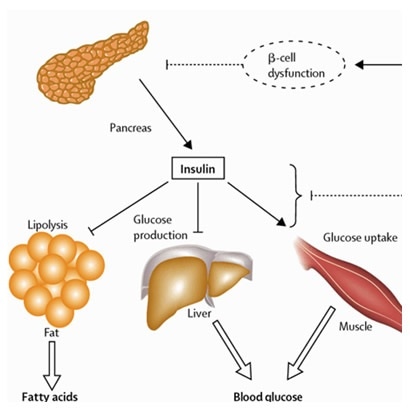 Grassi
Glicogeno
↑ glucosio
(iperglicemia)
Chetoni
Iperglicemia
Soglia renale
Molta urina
Molta sete
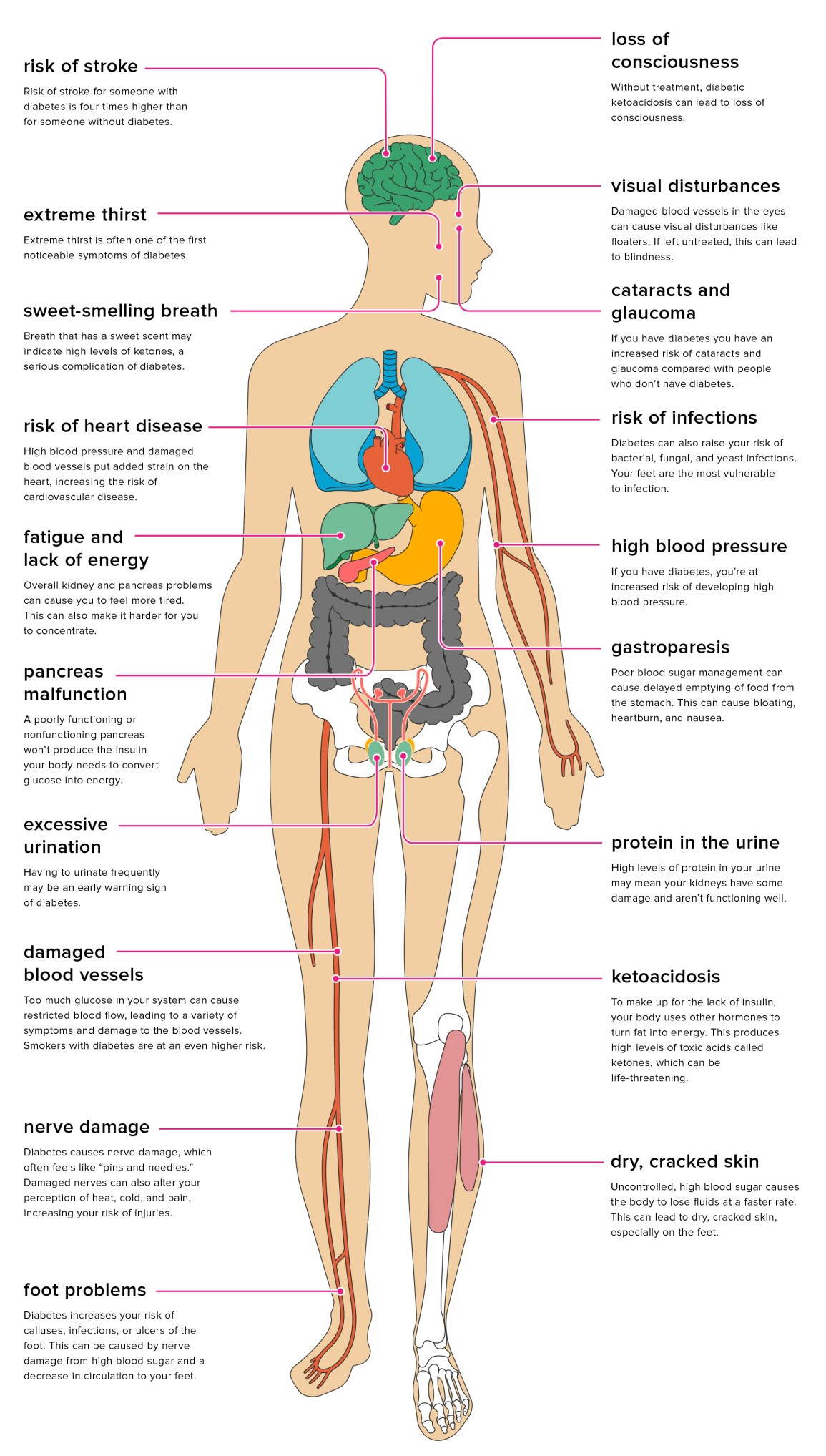 Coma iperglicemico
Rischio di infarto
Effetti tossici dell’iperglicemia
Retinopatia
Secchezza
Cataratta
Glaucoma
Alito acetone
Cardiopatia
Infezioni
Ipertensione
Stanchezza
Ritardato svuotamento gastrico
Anche nel soggetto sano l’esposizione a frequenti iperglicemie postprandiali per alto contenuto di zuccheri semplici aumenta il rischio cardiovascolare
Poliuria
Danno renale
Danno vascolare
Chetoacidosi
Neuropatia
Pelle secca e fragile
Ulcere ai piedi
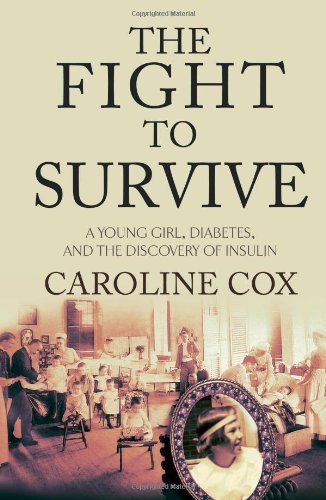 STARVATION THERAPY
Il dr. Allen aveva sviluppato un trattamento per prolungare la vita:
i pazienti dovevano consumare il minimo quantitativo di cibo che potevano metabolizzare efficacemente, per quanto piccolo fosse
Carboidrati ridotti a livello di non avere glucosio nelle urine (punto di tolleranza)
Per Elizabeth 6 giorni 800 cal, il 7° 400 (rispetto ad un fabbisogno di almeno 1000 calorie in più)
Ridurre anche i fabbisogni, movimenti, temperatura …

Diversamente dalla media dei pazienti, Elizabeth riesce ad aderire a questo regime
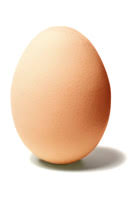 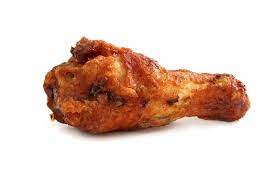 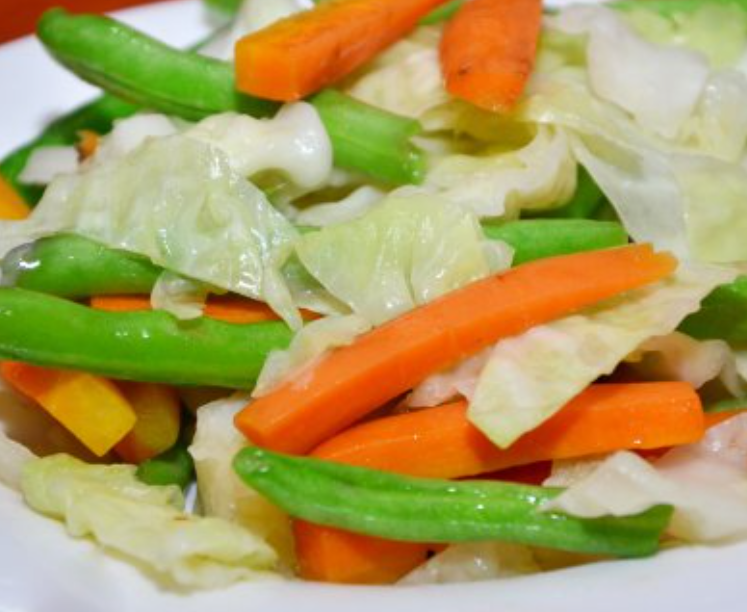 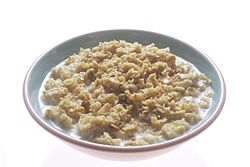 155
200g: 260
250g: 225
150g: 100
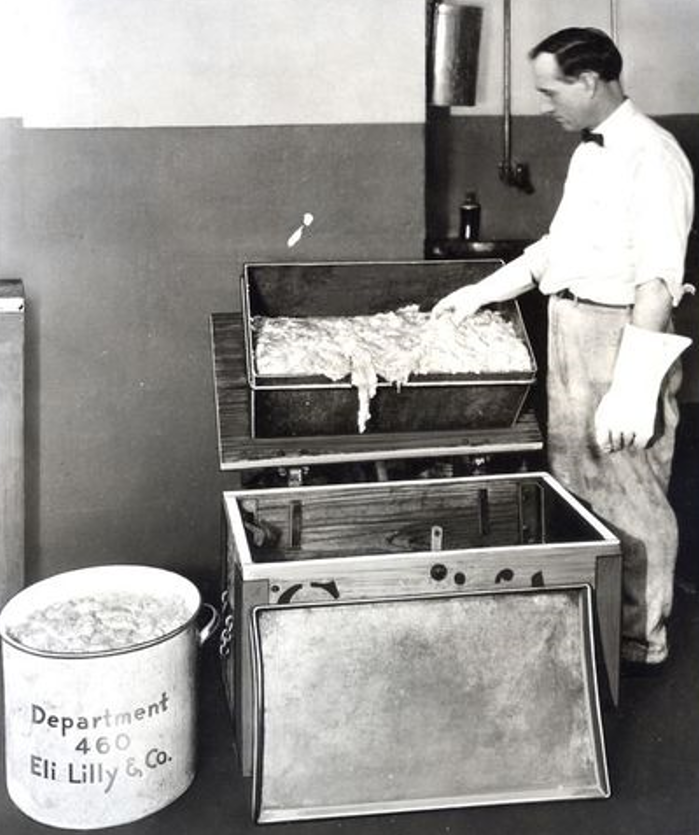 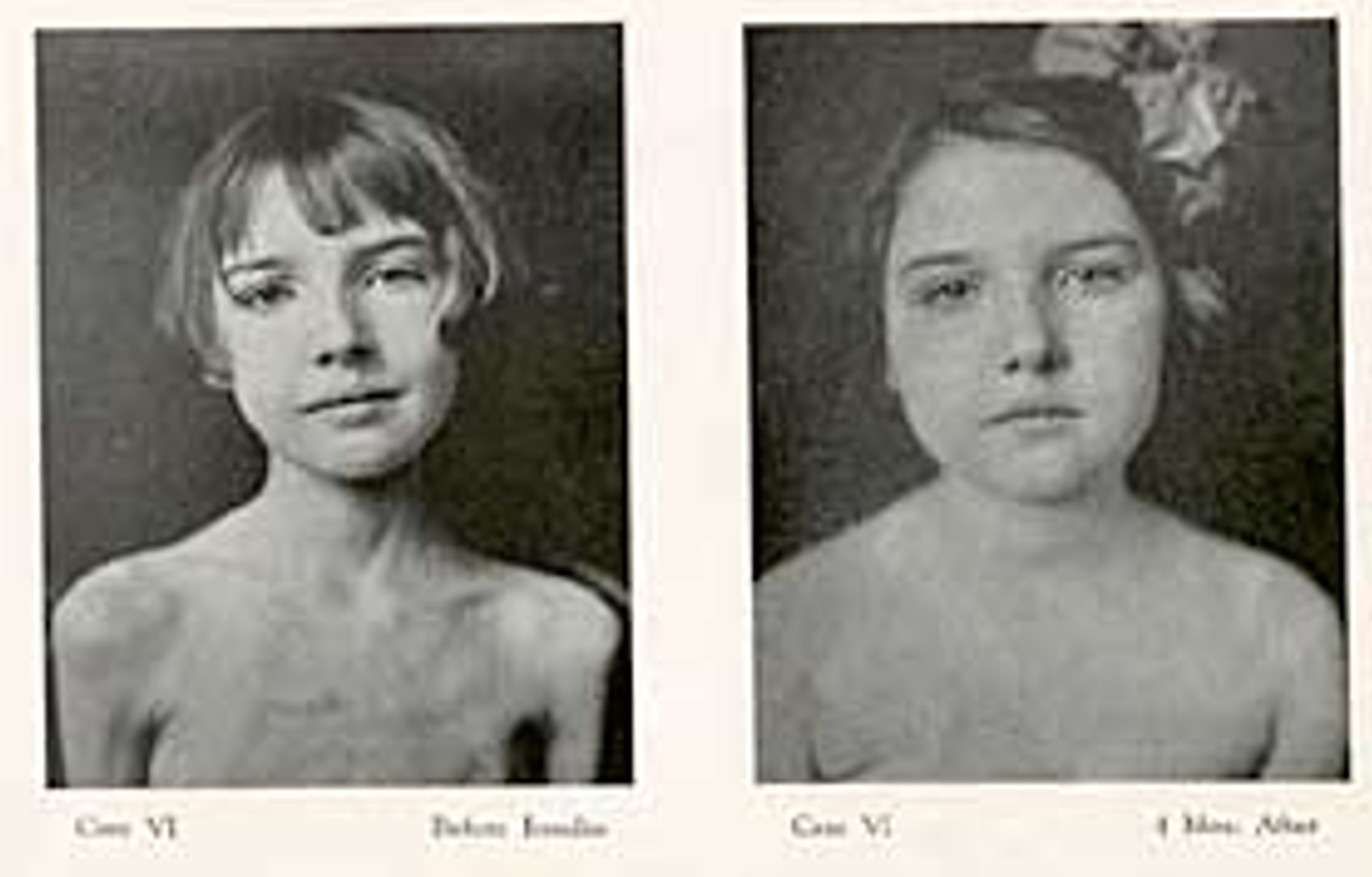 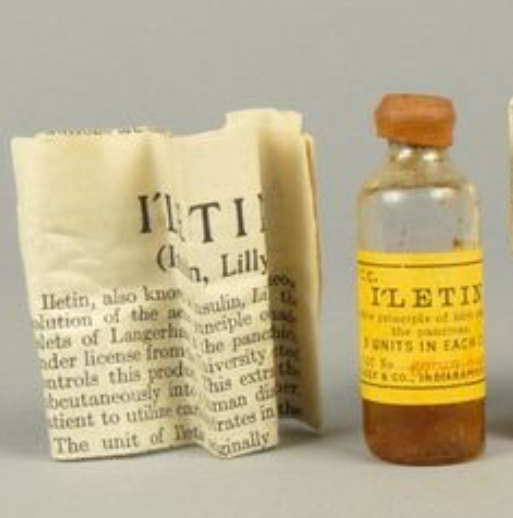 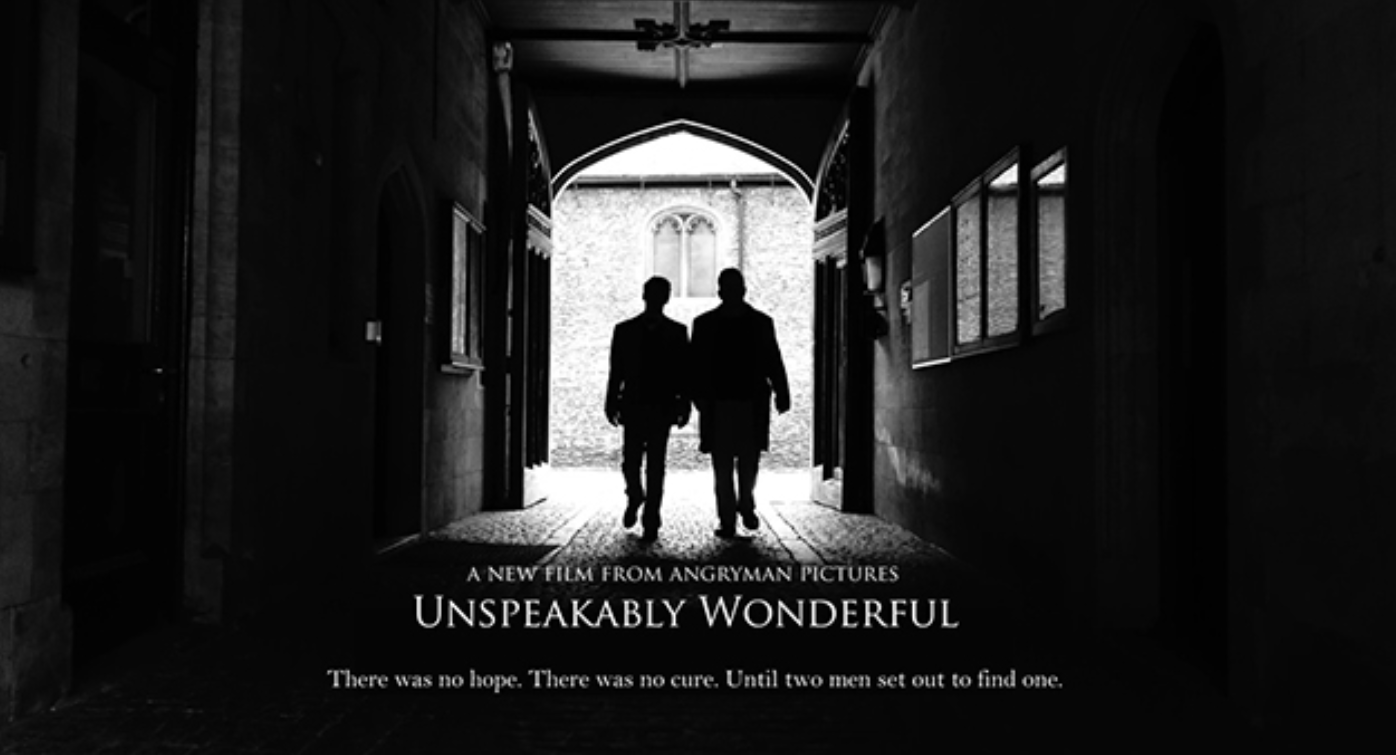 As an adult, Elizabeth married William T. Gossett, who in the late 1950s became general counsel for Ford Motor Company and lived locally in the suburbs here in SE Michigan. All the way until her death from pneumonia/heart failure in 1981 at the age of 73 (totaling an estimated 42,000 insulin shots before her death), she spoke little about her diabetes.
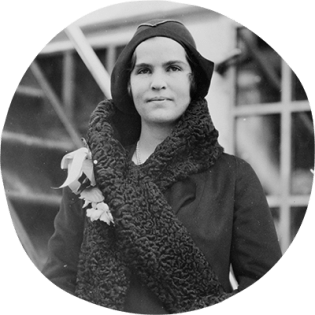 Elizabeth Hughes: New 'Unspeakably Wonderful' Film on Insulin Discovery (healthline.com)
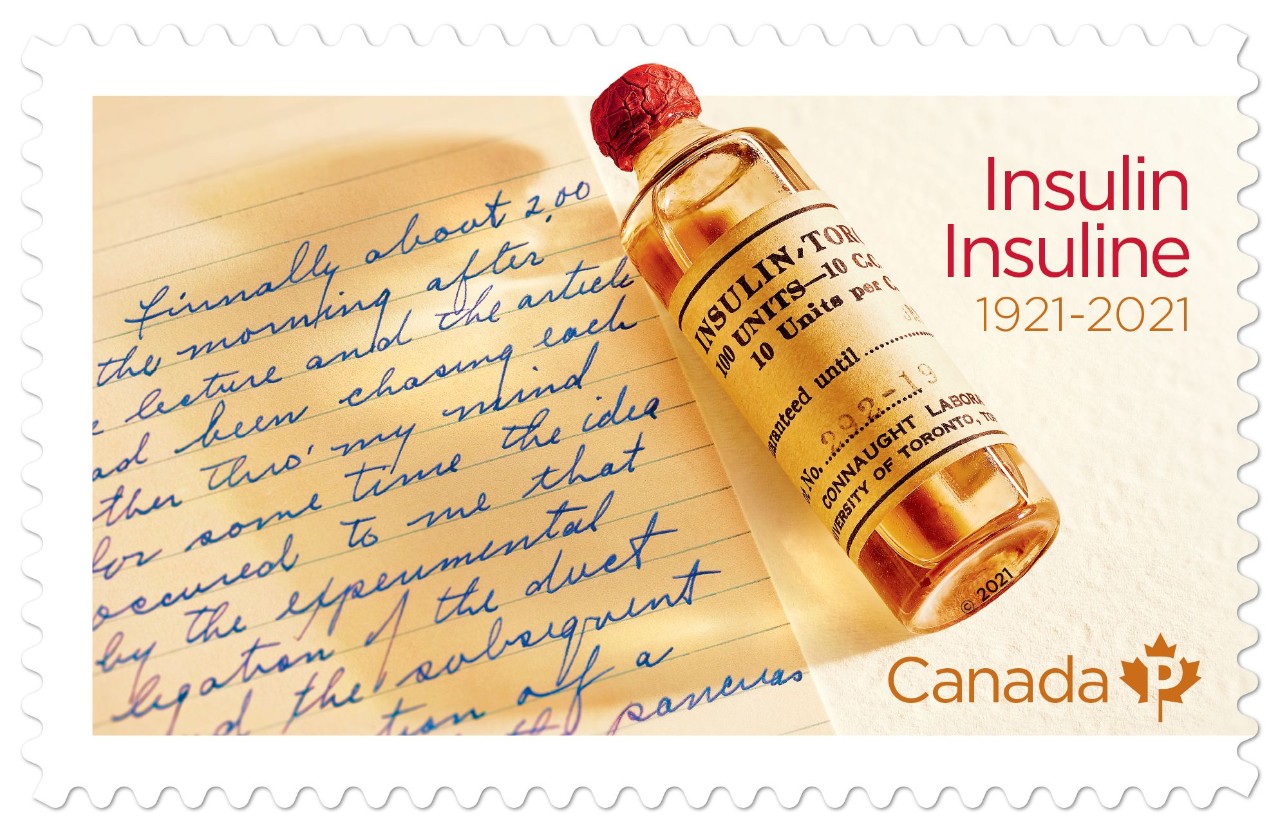 MARTINA, 10 a
MARTINA
In PS per difficoltà respiratoria dal giorno precedente, 
presenta inoltre rinite da 10 giorni 
da 3 gg lamenta male alle orecchie
Non febbre, ma astenia 

E.O.  Confusa, appare impaurita, iperventila.
         Cute secca, un po’ marezzata. 
         Estremità fredde e pallide.  
         Otite bilaterale
AL LABORATORIO
GB:24760/mmc con 74% N, Hb 15.7 g/dl, Hct 45%, PLT 450000, PCR 20 mg/dl = infezione batterica associata ad una emoconcentrazione 
Creatininemia 0,8 mg/dl, Na 134, K 3,5, Cl 99

GLICEMIA: 387 mg/dl

EMOGAS: pH 6.99, H2CO3 2.8 mEq/l, BE -29
IN EFFETTI…
I genitori riferiscono che da qualche tempo si alza per urinare di notte e beve moltissimo. 

Il peso in PS risulta di 28 Kg due Kg in meno rispetto  a un peso di due giorni prima a domicilio
QUINDI…
Iperventilazione 
non era da crisi d'ansia, non è dovuta a patologia polmonare (obiettività negativa); deve essere secondaria ad un tentativo di compenso...

Bambina moderatamente disidratata, non vomito e diarrea, però...
CHETOACIDOSI
Glicemia > 200 mg/dl 
        PH venoso <7,3 , bicarbonati < 15 mmol/l
 chetosi ( beta-idrossibutirrato >3 mol/l)
 glicosuria e chetonuria
GRAVITA’ LIEVE PH<7,3 bicarbonati <15

GRAVITA’ MODERATA PH<7,2 bicarbonati<10

GRAVITA’ SEVERA PH <7,1 bicarbonati <5
Deficit di insulina associato ad aumento degli ormoni della controregolazione 

(glucagone, catecolammine cortisolo ormone della crescita)
CHETOACIDOSI
CARENZA INSULINICA
AUMENTATA PRODUZIONE ORMONI CONTROINSULARI


IPERGLICEMIA                                 ACIDI GRASSI LIBERI


Diuresi osmotica 

DISIDRATAZIONE                     
                                                                CORPI CHETONICI



Ipoperfusione periferica      ACIDO LATTICO      
                                                     ACIDOSI METABOLICA

Riduzione filtrato glomerulare

ULTERIORE AUMENTO GLICEMIA
SINTOMATOLOGIA
POLIDIPSIA
   POLIURIA
   VOMITI FREQUENTI
   DISIDRATAZIONE SEVERA
GRAVE PERDITA DI PESO
ALITO ACETONEMICO
IPERVENTILAZIONE (respiro di Kussmaul)
ALTERAZIONI DEL SENSORIO
SHOCK (tachicardia, aumento tempo di ricircolo, cianosi periferica)
IPOTENSIONE (segno tardivo)
NELLA PRIMA ORA
Ricompensare lo scompenso idrosalino prima di iniziare l’insulina ( evidenza A)

Soluzione fisiologica per 90-120 minuti

A che velocità?
Nella prima ora SF 10 ml/kg/ora
max 500 ml/ora

Insulina regolare in pompa
 ( 50U insulina in 50 ml SF)

0,05 U/kg/ora sotto i 5 anni

Evitare che glicemia scenda oltre 90 mg/dl

Dalla 2’ ora ricordare di aggiungere il K
NELLE ORE SUCCESSIVE
Calcolo in base a peso aggiungendo 5-10% delle perdite a seconda del grado di disidratazione
Massimo 3l/m2/24 ore

Calcolo in base alla superficie corporea tenendo conto dei 3 l massimo nelle 24 ore
INSULINA
Doppia via
Insulina regolare in pompa
 ( 50U insulina in 49,5 ml SF)
Per facilitare la gestione 
1 ml=1 U
0,1 U/kg ora
0,05 U/kg/ora sotto i 5 anni
Nuovo protocollo0,025)
ATTENZIONE la glicemia non deve scendere più di 90-100 mg/dl ora
POTASSIO
Ricordarsi di aggiungerlo dalla seconda ora

Metà come Kfosfato 
 e metà come ClK
Nostro protocollo specifica anche 
	K <3,5 					40 mEq/l ( nuovo prot <2,5)
	K3,5-5 mEq/l 		20 mEq/l
	K>5 						non aggiunger K
ECG se potassio <2,5 o anomalie
BICARBONATI
BICARBONATI
Da usare eccezionalmente

Se superate capacità di compenso 
 pCO2=1,5+HCO3+8+/-5

1-2 mEq/Kg in 60-120 minuti mai in bolo

In  accordo con diabetologo
NELLE ORE SUCCESSIVEal calo glicemia <250 mg/dl
Glucosata al 5%+Sf con tonicità almeno superiore al 0,45% ( 77 Meq/l NaCl), +K

insulina in pompa da giostrare in base ai controlli glicemici 

Massimo 3l/m2/24 ore
Calcolo in base alla superficie corporea tenendo conto dei 3 l massimo nelle 24 ore
Regolazione insulina
Proseguire velocità in corso se glicemia tra < 250 e 150
Aumentare la velocità infusione  insulina del 25% se glicemia >/=250 in 2 controlli

Se glicemia <150 mg/dl aumentare la concentrazione della glucosa al 10%
Quando passare sottocute?
Quando passare sottocute?
Pz vigile senza nausea

Glicemia <250 mg/dl

PH >7,3 H2CO3 15 mEq/l
Sintomi sfumati
Recente insorgenza di enuresi in un bambino che ha acquisito la continenza
Candidiasi vaginale ricorrente (ragazze prepuberi)
Vomito e dolore addominale
Irritabilità e peggioramento  delle performance scolastiche
Perdita di peso cronica
Infezioni cutanee ricorrenti
DEFINIZIONI
IPERGLICEMIA
 
Valore a DIGIUNO       > 100

Valore a tempo 120      > 140

DIABETE

Valore a DIGIUNO     > 126

Valore a tempo 120     > 200
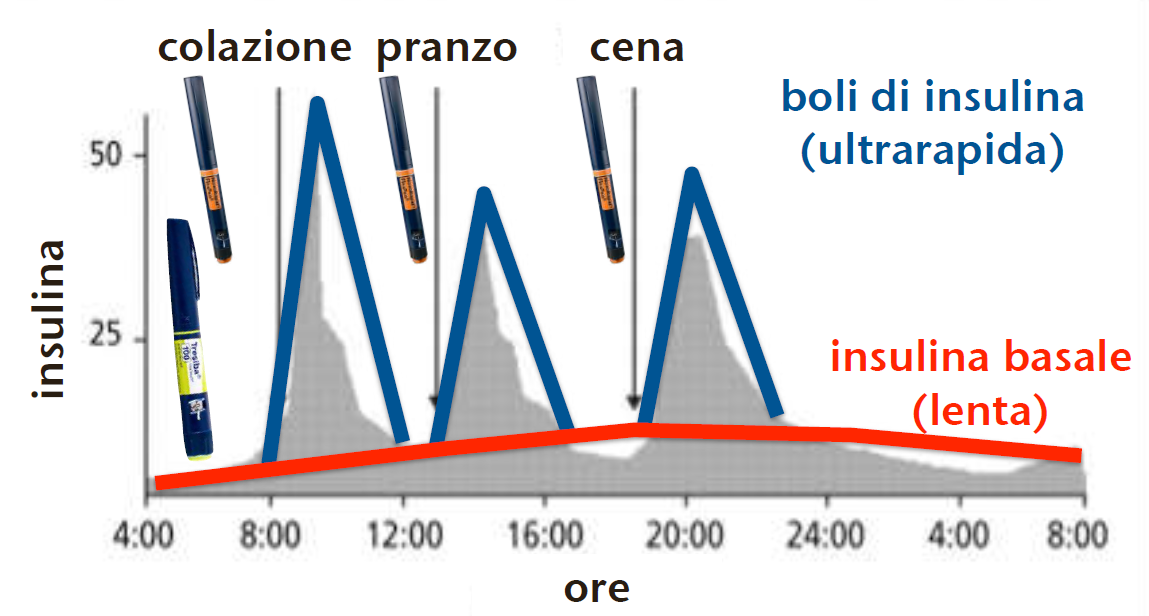 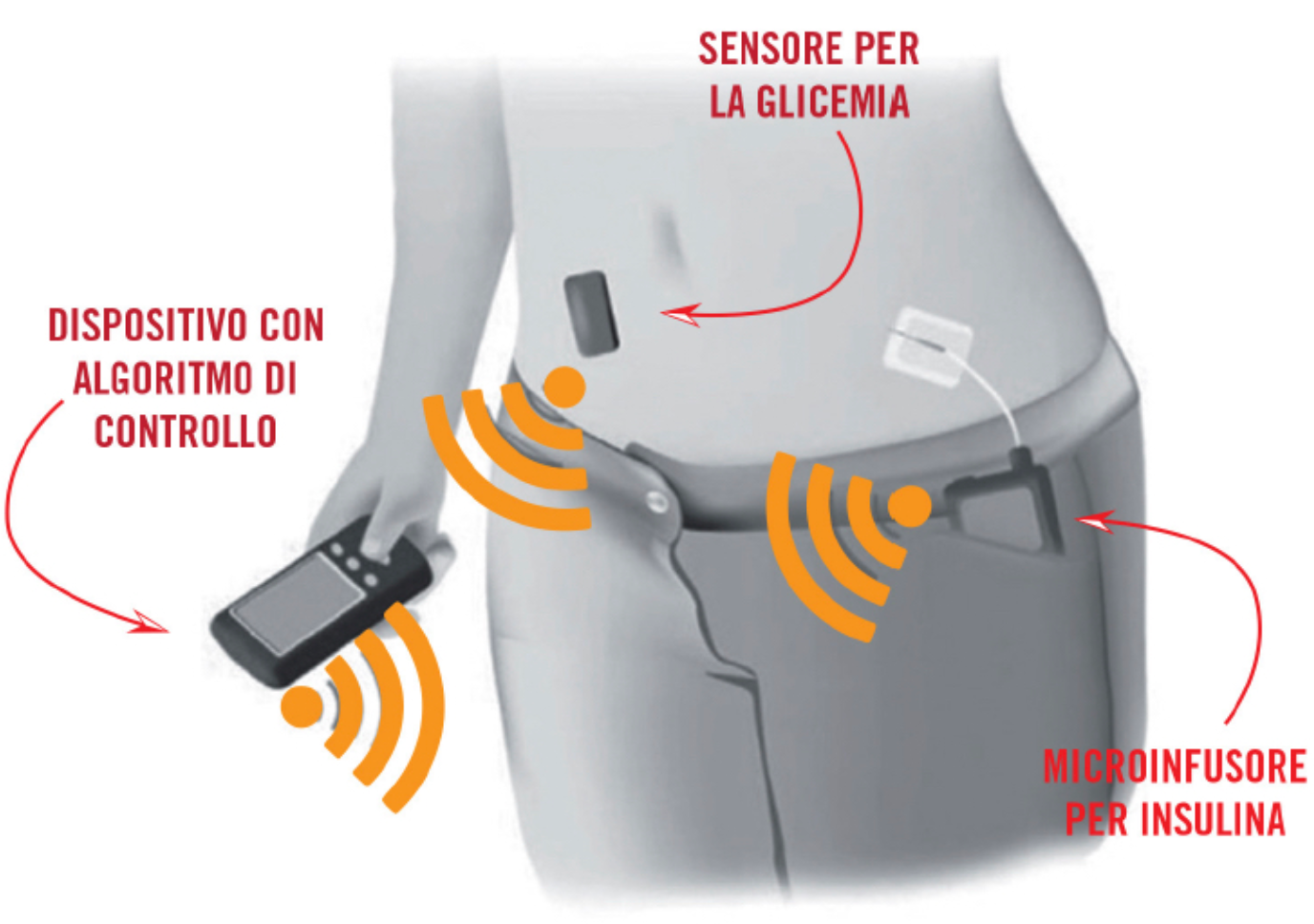 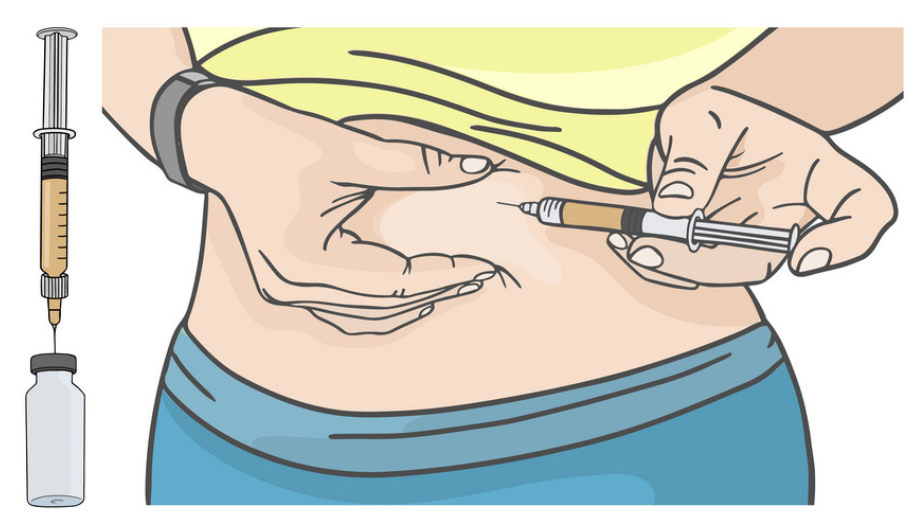 480 dosi giornaliere
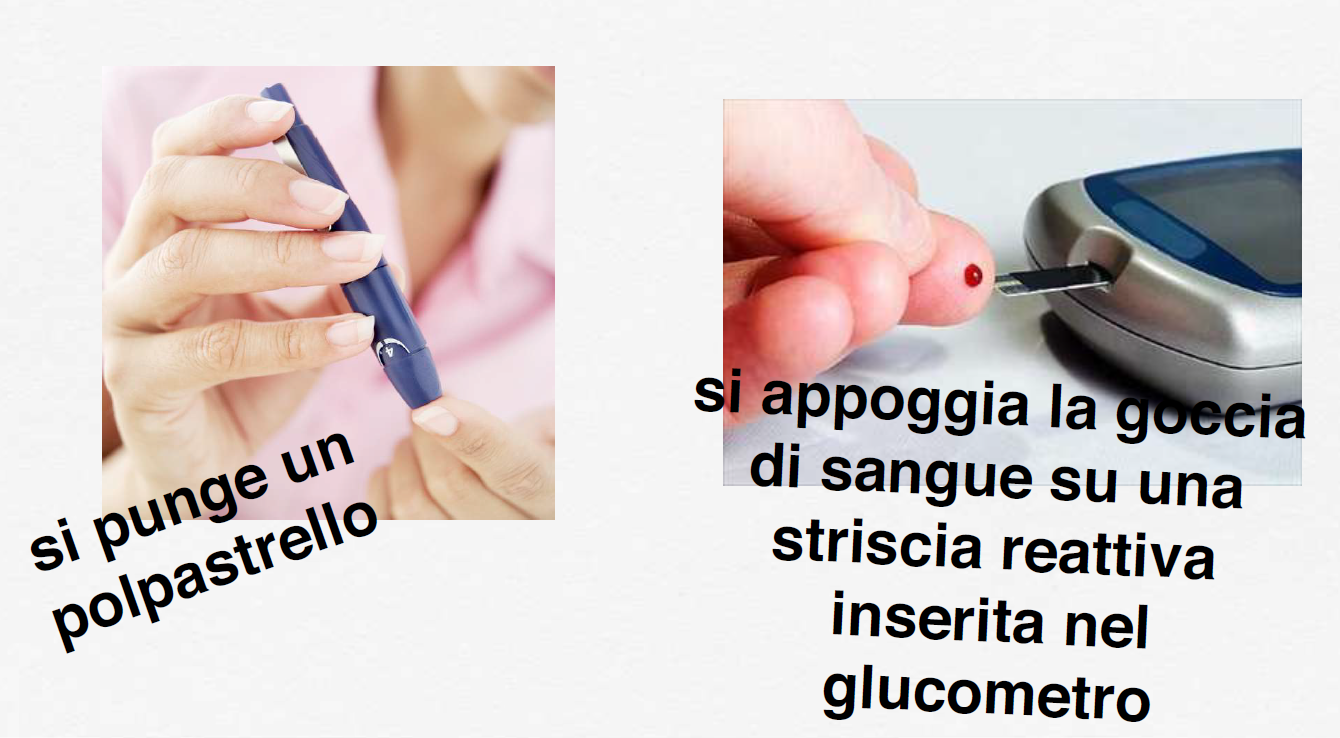 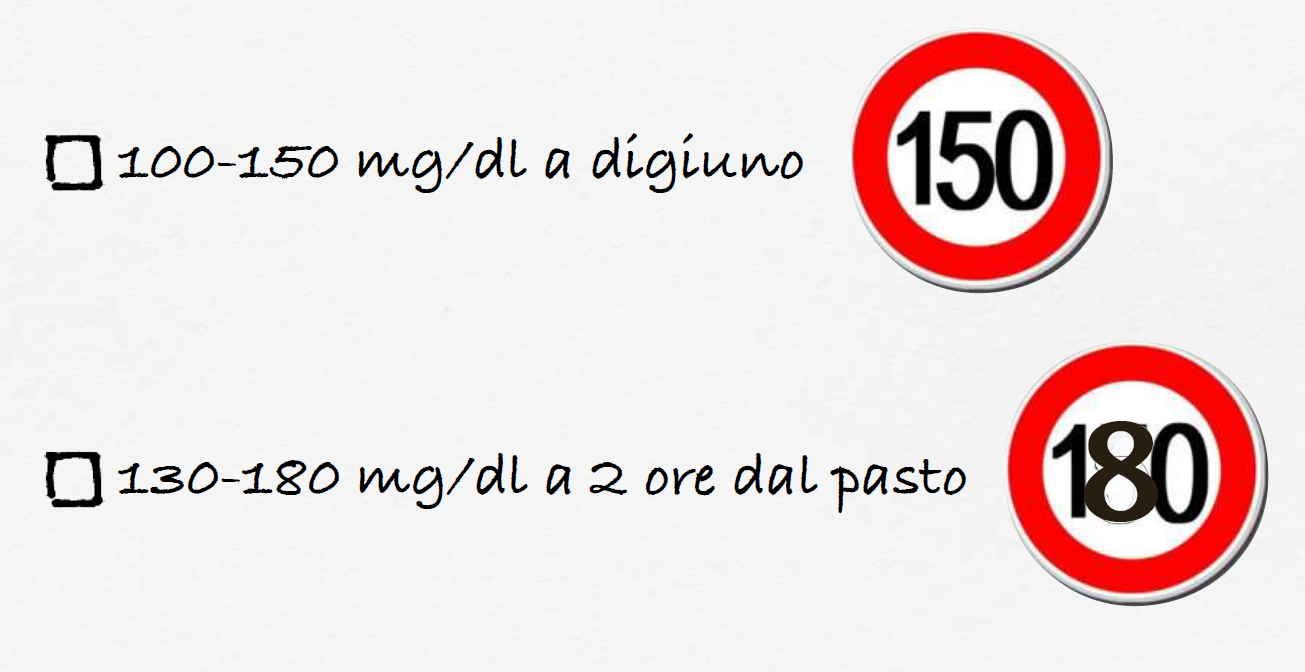 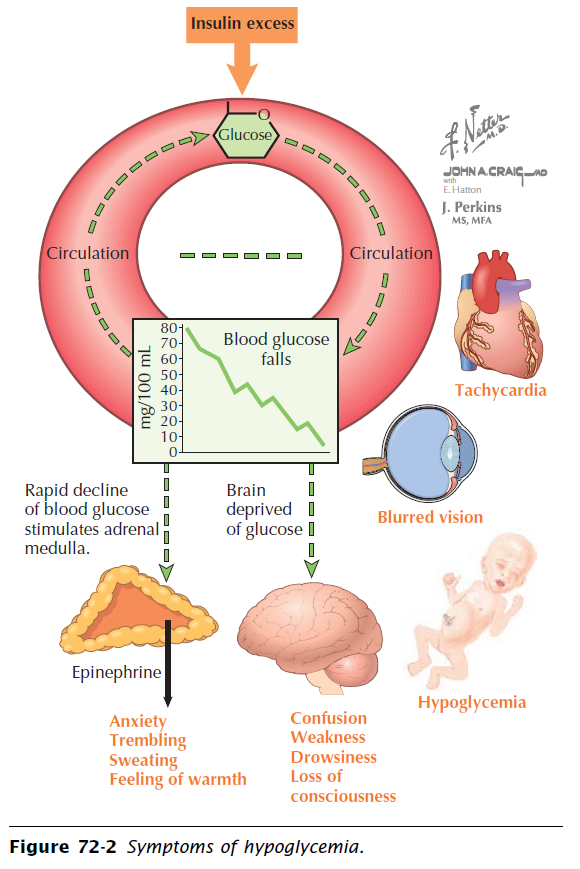 TROPPA INSULINA: IPOGLICEMIA
Tremori, tachicardia, sudore, si vede doppio, gira la testa, si vedono male i colori, non si sente bene, linguaggio impacciato, non si ricorda, si diventa nervosi, si piange senza motivo, fame, mal di testa, nausea, debolezza, convulsioni, svenimento
Sintomi adrenergici
Sintomi da neuroglicopenia
TROPPA INSULINA: IPOGLICEMIA
Misurare! (anche la rapida riduzione a valori non bassi può causare sintomi)
>30 kg: 15 g di zucchero, glicemia dopo 15’ (deve essere >70) (<30 kg 10 g)
Subito
Dopo, se non prossimo pasto vicino
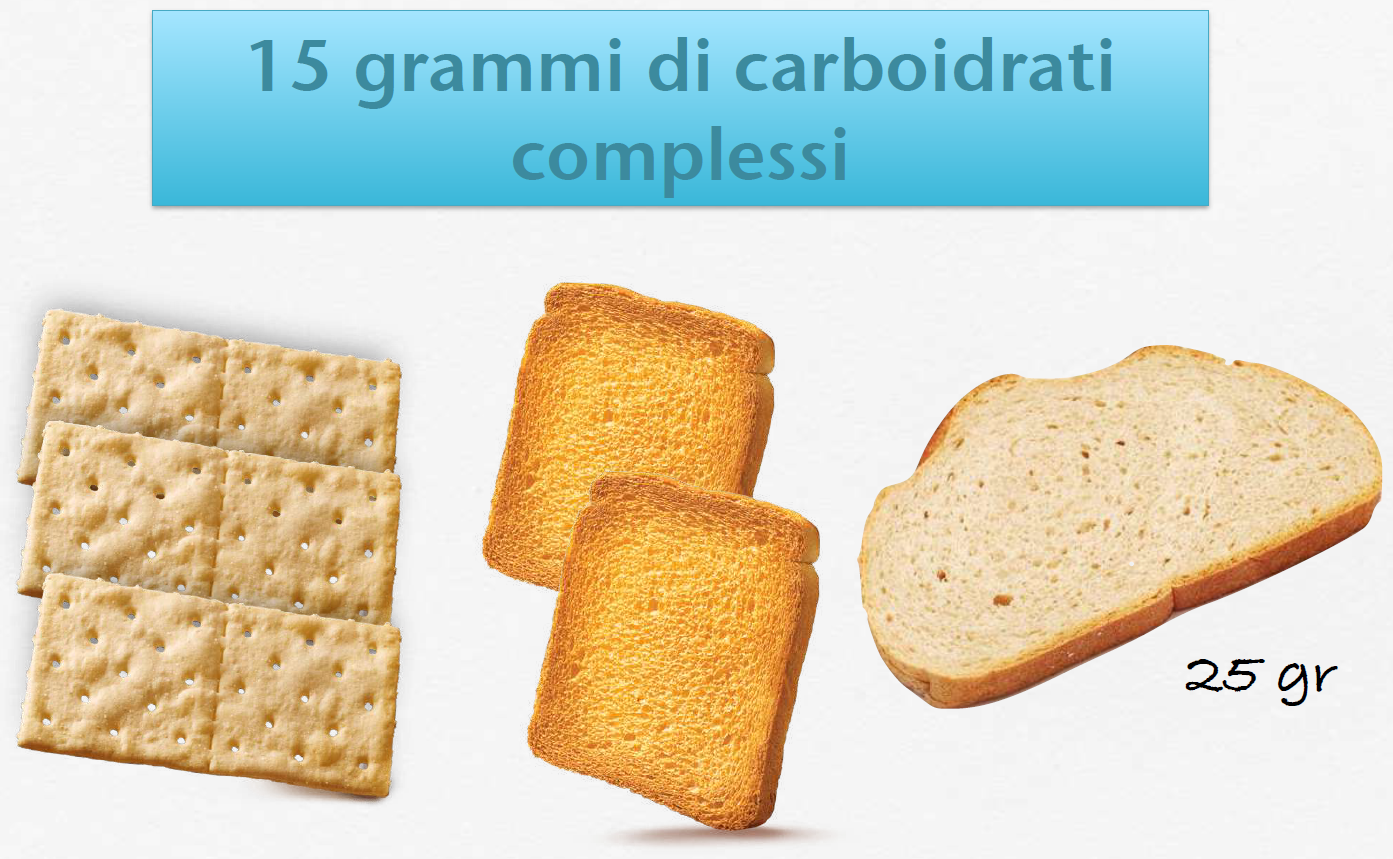 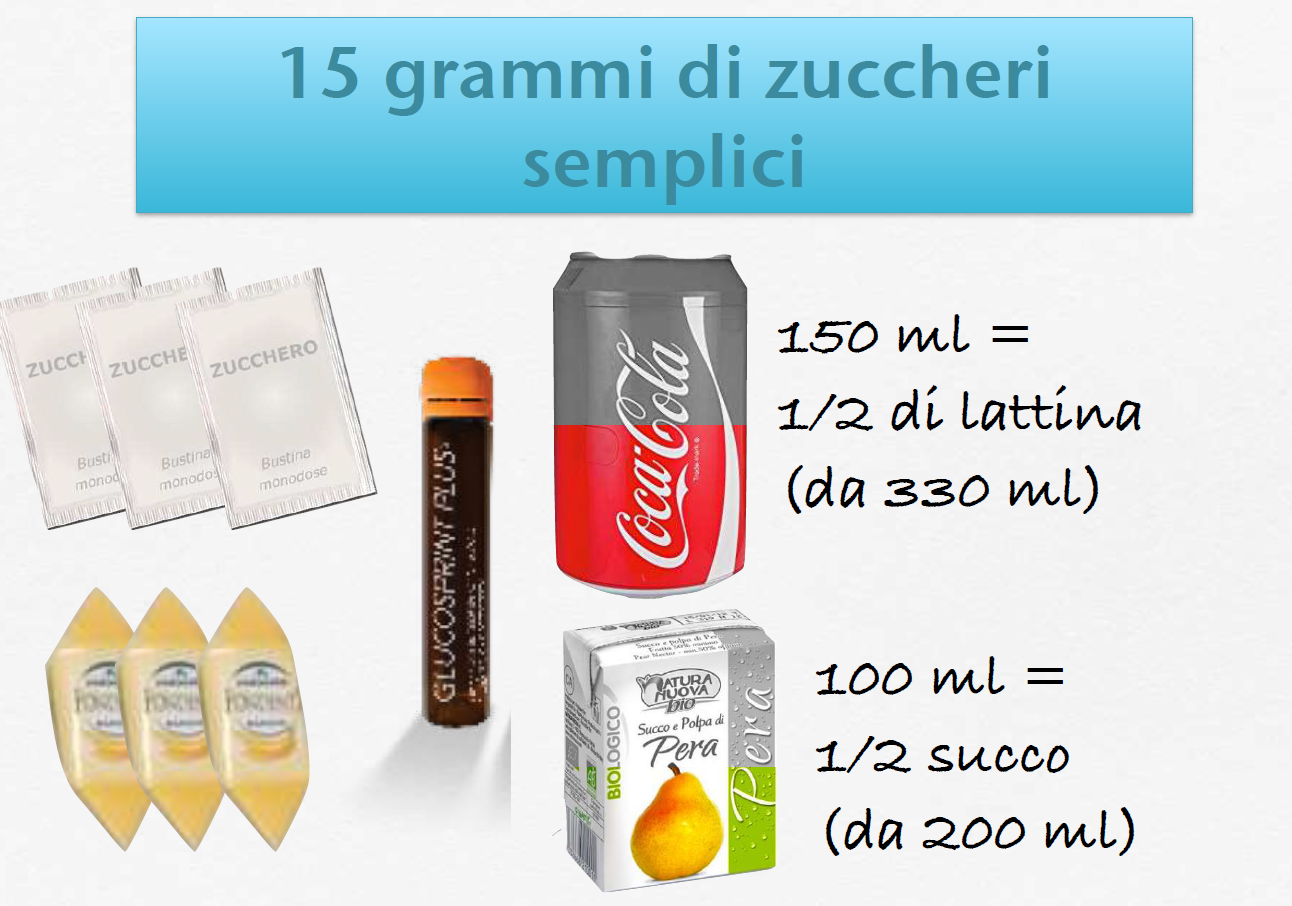 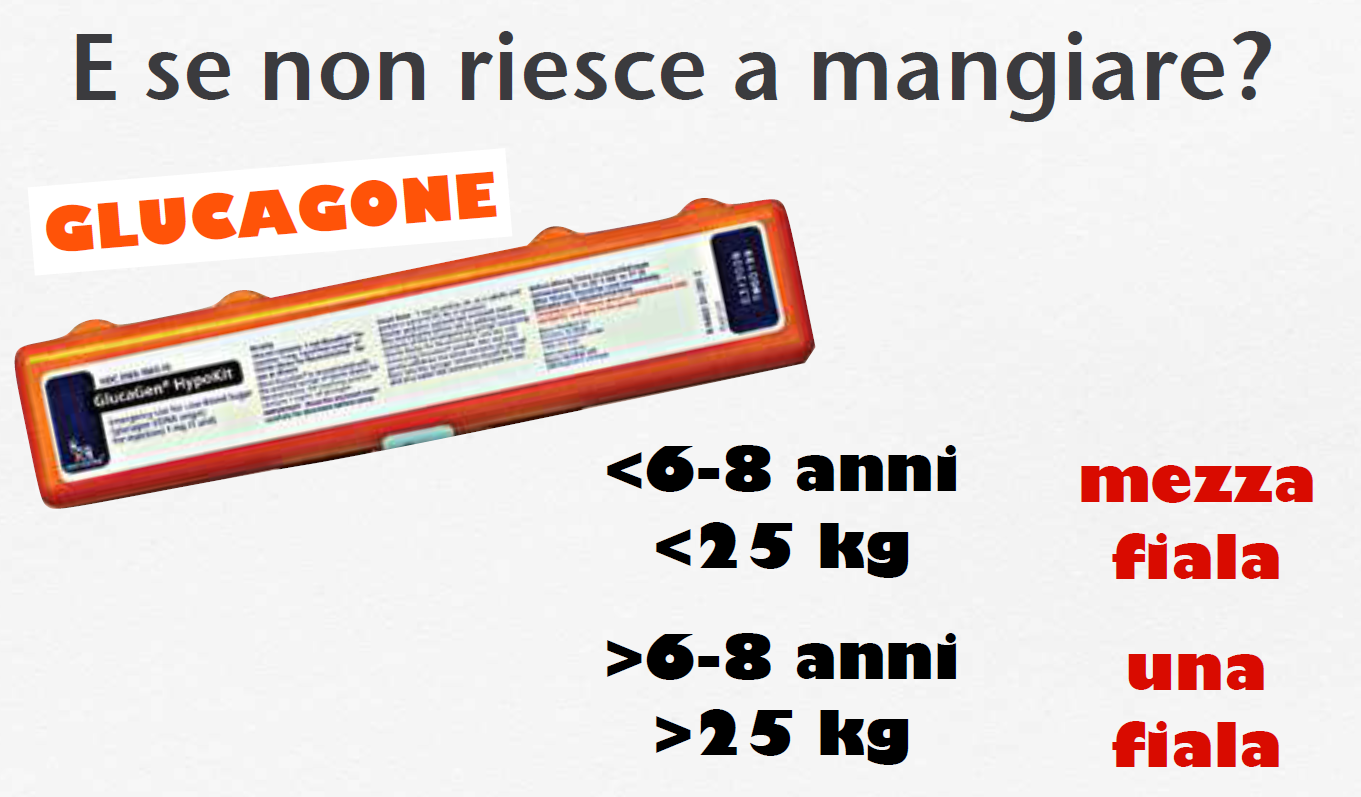 i.m.
Obbligo per gli educatori
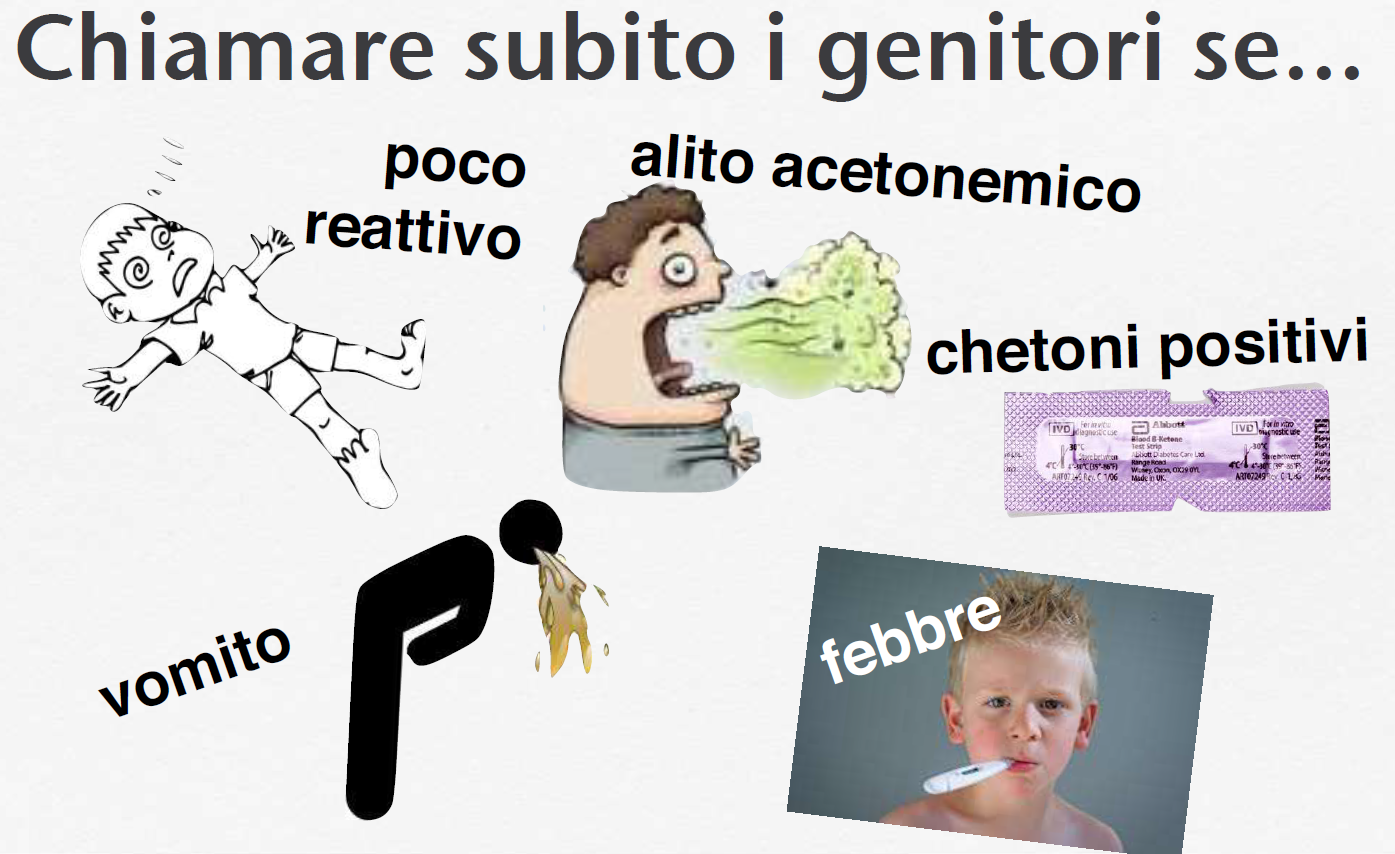 DIABETE E SPORT
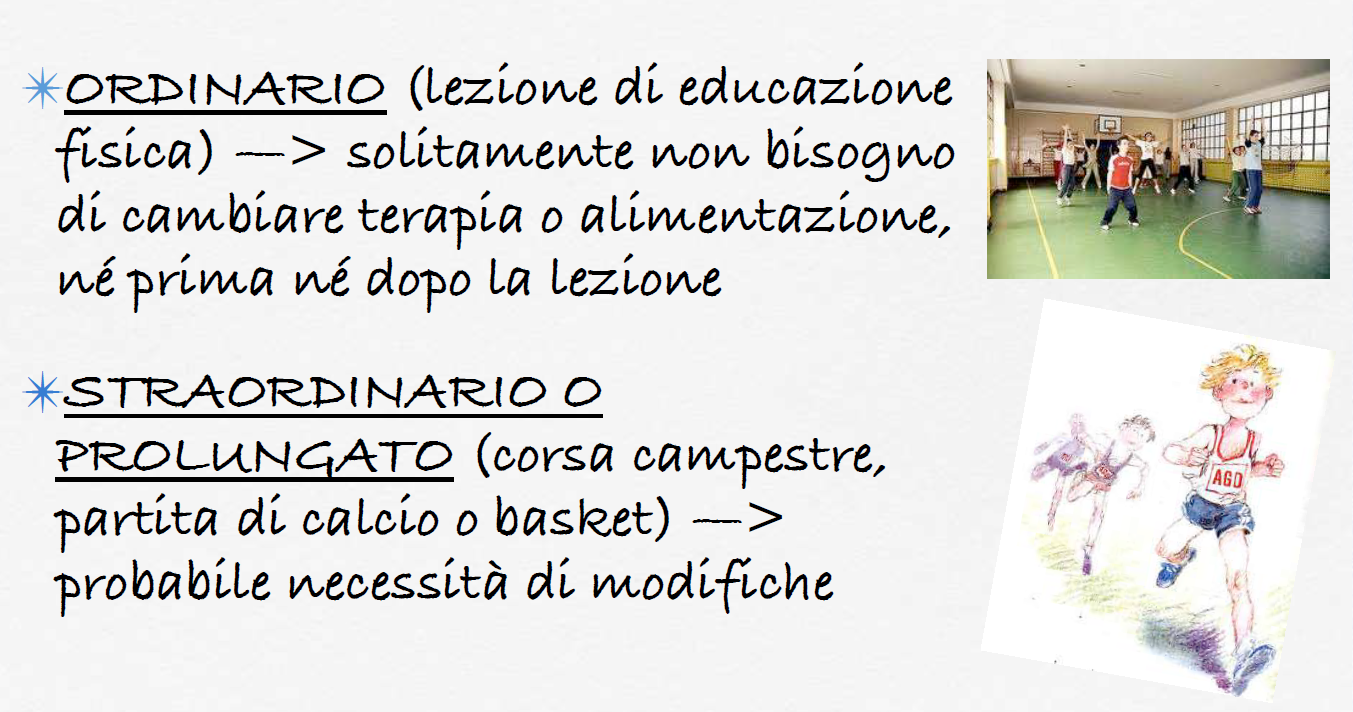 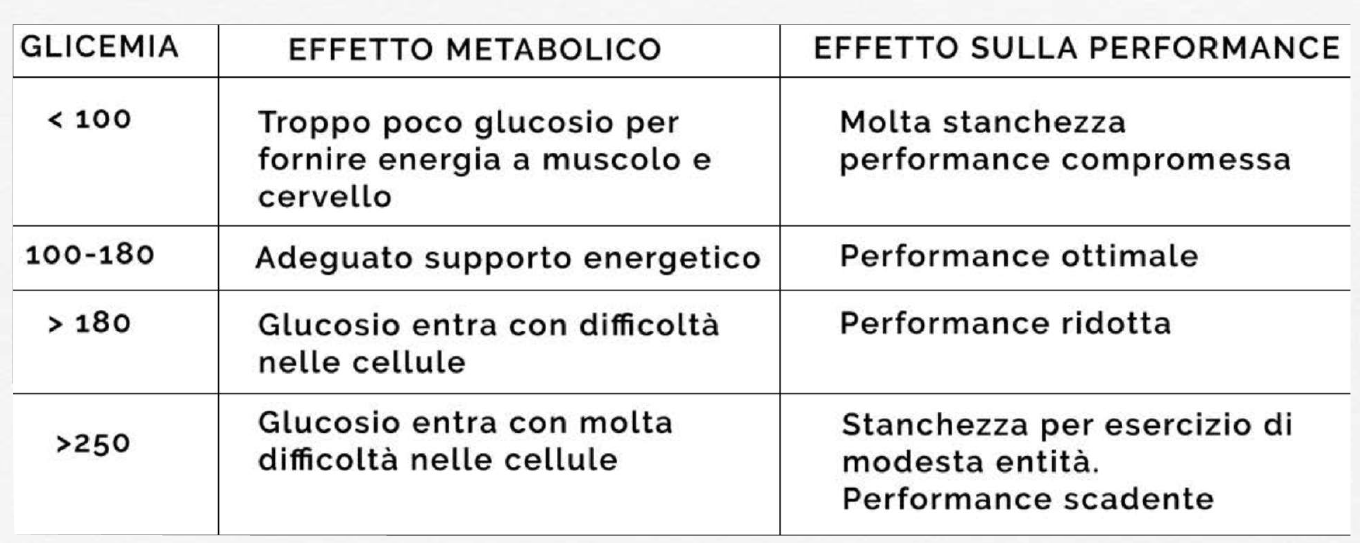 HBA1c = emoglobina glicata = indicatore del controllo glicemico medio
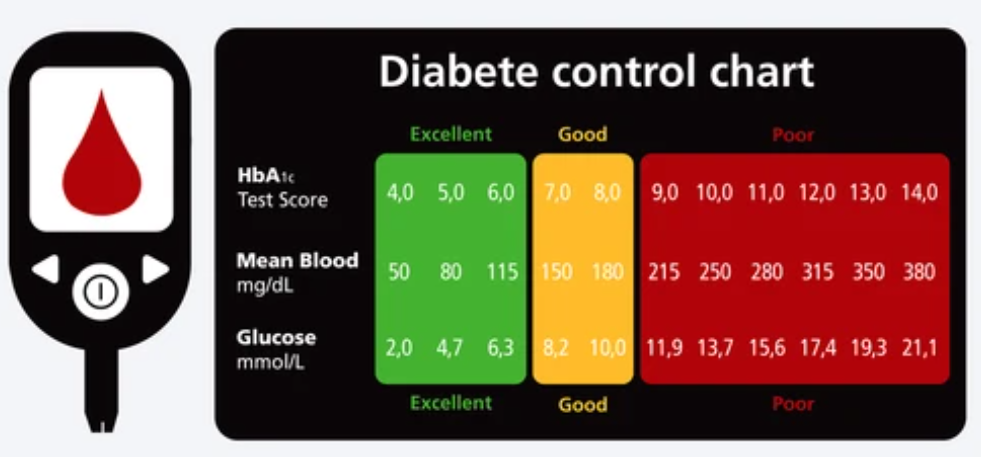 PREVENIRE IL DIABETE?
In familiari di soggetti con diabete, già con anticorpi anti-pancreas

Terapie mirate a interrompere il processo autoimmune
Induzione di tolleranza verso insulina prodotta da batteri introdotti nell’intestino
Blocco dei linfociti autoaggressivi nel pancreas
Daniele
4 anni, in PS per febbre e poliuria, non dolore addominale, non vomito, non perdita di peso
glicemia 140 mg/dl, non glicosuria, non chetonuria, pH 7.47
ricovero: glicemie a digiuno fra 100 e 127 mg/dl, a 2 ore dal pasto tra 140 e 200 mg/dl, HbA1c 6,6%
Anche il papà e il nonno paterno sono diabetici

autoanticorpi: negativi, genetica: negativa
dieta libera (ma senza zuccheri a rapido assorbimento) e attività fisica = riduzione Hb1Ac

mutazione in eterozigosi S441W a carico del gene della glucochinasi = MODY 2
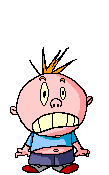 ALTRI TIPI DI DIABETE
DIFETTI GENETICI DI DIABETE MELLITO 
(MODY, DIABETE MITOCONDRIALE)

DIFETTI GENETICI DELL’AZIONE DELL’INSULINA

MALATTIE DEL PANCREAS ESOCRINO(FIBROSI  CISTICA, EMOCROMATOSI)

ENDOCRINOPATIE 
DA FARMACI
DA INFEZIONI

SINDROMI GENETICHE ASSOCIATE A DIABETE
T1DM?
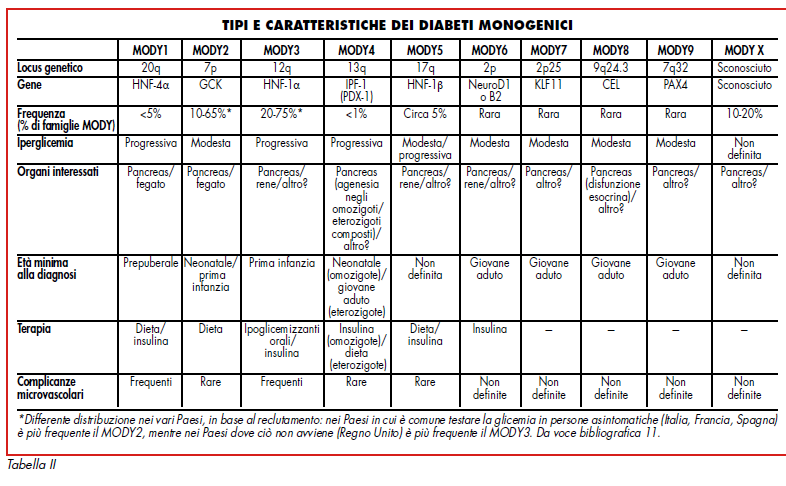 )
I 7 “se” per cercare un MODY 2
Assenza di markers autoimmuni di DM

No terapia insulinica attuale o in anamnesi

Valori HbA1c >6%

Insorgenza del diabete o dell’iperglicemia tra 6 mesi e 25 anni

Almeno un genitore con diabete, IGT

Assenza di altri segni suggestivi o specifici i altre forma di diabete

Assenza di altre gravi malattie intercorrenti
Novita' terapia insulinica ultimi 10 anni
ANALOGHI RAPIDI
(lispro(Humalog) Aspart (Novorapid), Glulisina (Apidra)

 ANALOGHI LENTI
glargine (Lantus), detemir (Levemir), degludec (tresiba)


PREMISCELATE con analoghi 
Lispro protaminata ( basal),  aspart protaminata ( premiscelate con novorapid)
ANALOGHI RAPIDI 

VANTAGGI
Rapido assorbimento

Minor tempo di attesa rispetto ai pasti
SVANTAGGI

Minor durata d'azione
POSSIBILI UTILIZZI
RIDUZIONE IPOGLICEMIE NOTTURNE

MIGLIOR CONTROLLO IPERGLICEMIE POSTPRANDIALI
SCARSA COMPLIANCE NELL’ATTENDERE PRIMA DEL PASTO

ASSUNZIONE CARBOIDRATI NON PREVEDIBILE
ATTIVITA’ FISICA NON PREVEDIBILE
ANALOGHI LENTI 

VANTAGGI
ASSORBIMENTO LENTO E COSTANTE

AZIONE PROTRATTA NEL TEMPO

MINIMA VARIABILITA’ DI ASSORBIMENTO

RIDUZIONE IPOGLICEMIE NOTTURNE